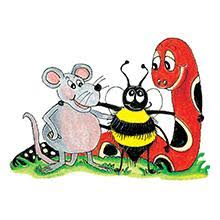 Jolly Grammar 3a-14
Mini Test 7
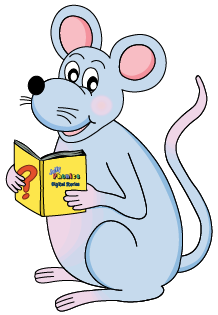 gene
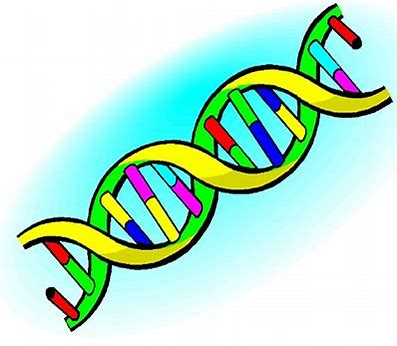 gene
 these
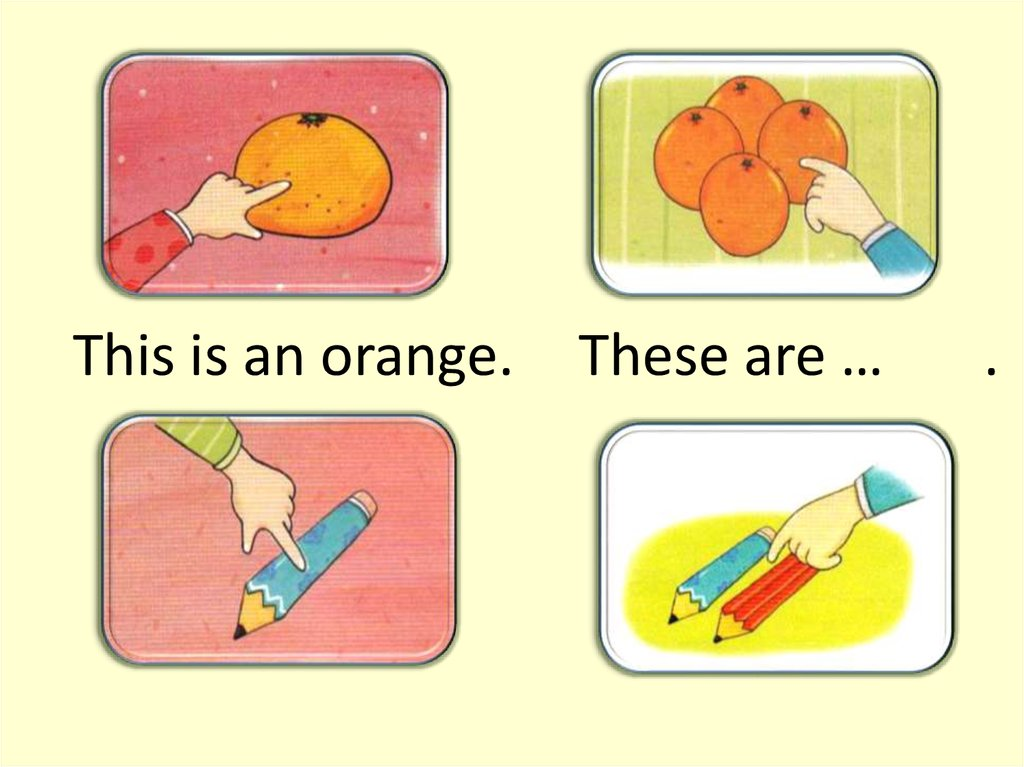 gene
 these
 recede
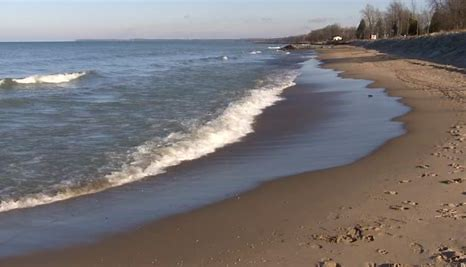 gene
 these
 recede
 delete
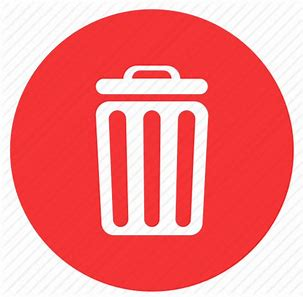 gene
 these
 recede
 delete
 impede
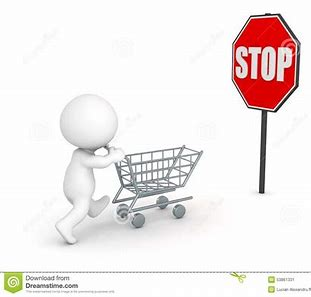 gene
 these
 recede
 delete
 impede
 scheme
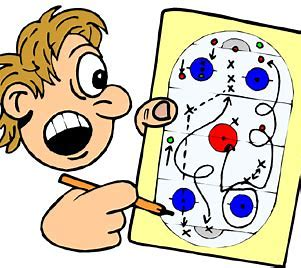 gene
 these
 recede
 delete
 impede
 scheme
7. concede
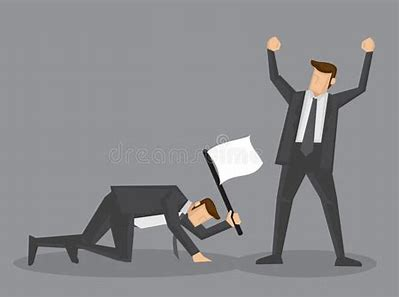 gene
 these
 recede
 delete
 impede
 scheme
7. concede
8. stampede
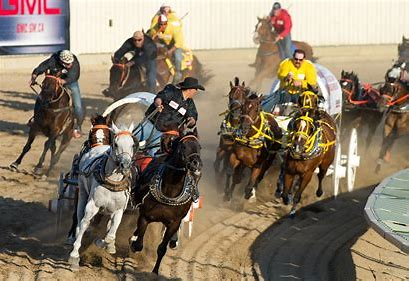 gene
 these
 recede
 delete
 impede
 scheme
7. concede
8. stampede
9. complete
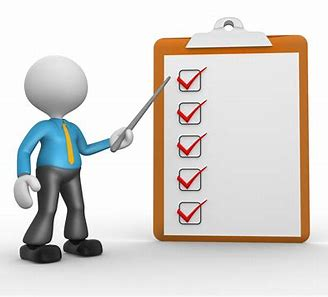 gene
 these
 recede
 delete
 impede
 scheme
7. concede
8. stampede
9. complete
10. extreme
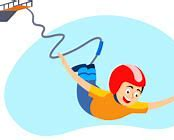 gene
 these
 recede
 delete
 impede
 scheme
7. concede
8. stampede
9. complete
10. extreme
11. athlete
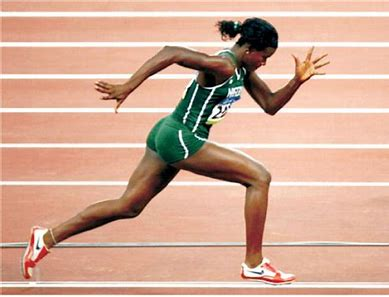 gene
 these
 recede
 delete
 impede
 scheme
7. concede
8. stampede
9. complete
10. extreme
11. athlete
12. concrete
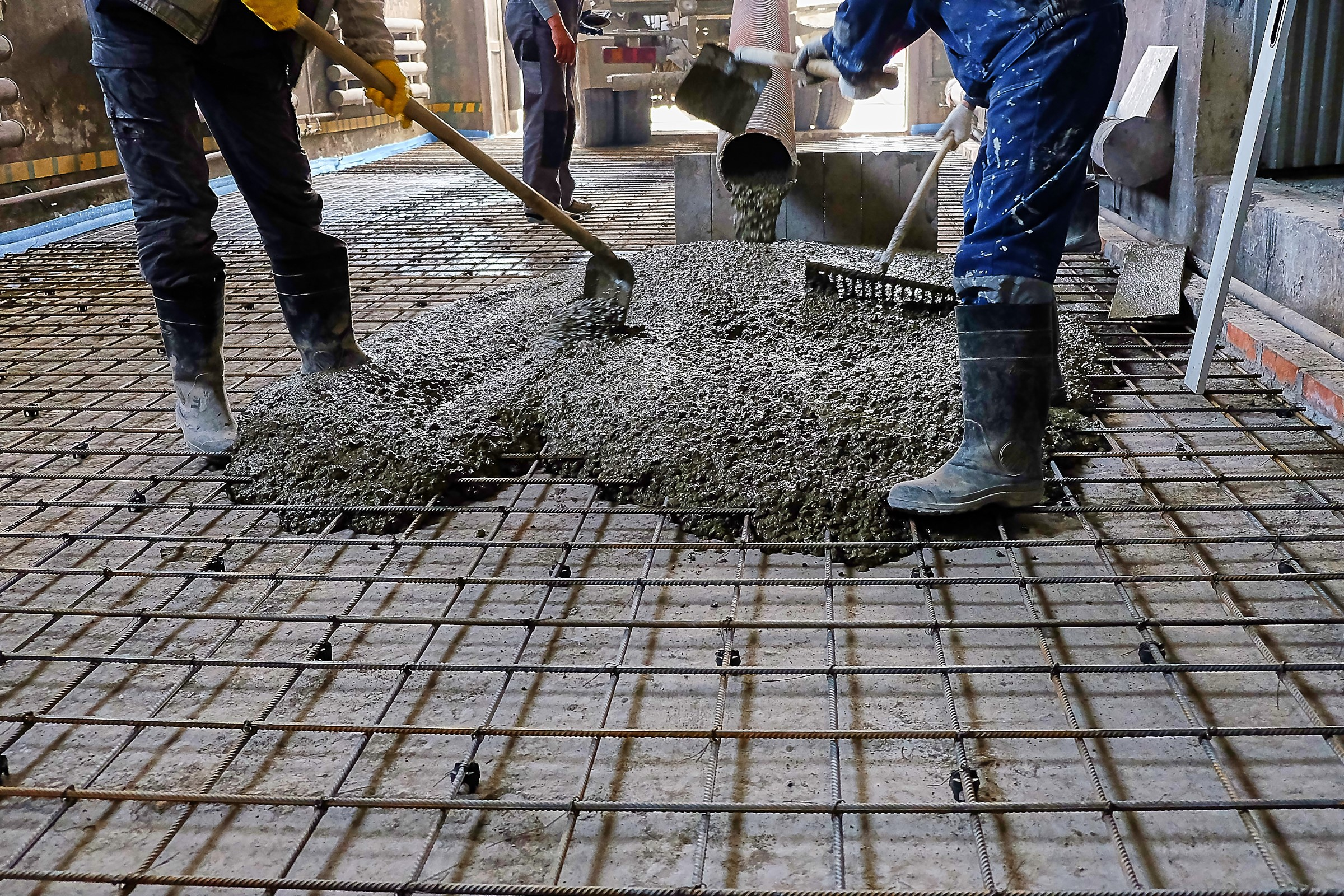 gene
 these
 recede
 delete
 impede
 scheme
7. concede
8. stampede
9. complete
10. extreme
11. athlete
12. concrete
13. supreme
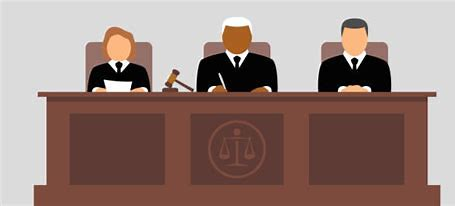 gene
 these
 recede
 delete
 impede
 scheme
7. concede
8. stampede
9. complete
10. extreme
11. athlete
12. concrete
13. supreme
14. intervene
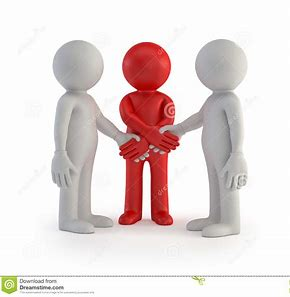 gene
 these
 recede
 delete
 impede
 scheme
7. concede
8. stampede
9. complete
10. extreme
11. athlete
12. concrete
13. supreme
14. intervene
15. phoneme
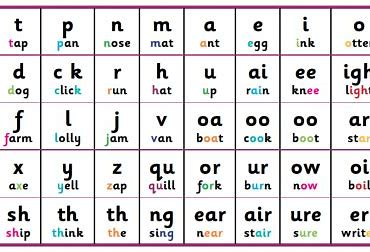 gene
 these
 recede
 delete
 impede
 scheme
7. concede
8. stampede
9. complete
10. extreme
11. athlete
12. concrete
13. supreme
14. intervene
15. phoneme
16. Chinese
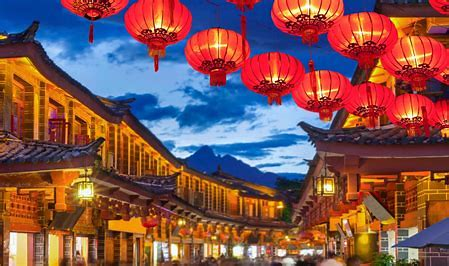 gene
 these
 recede
 delete
 impede
 scheme
7. concede
8. stampede
9. complete
10. extreme
11. athlete
12. concrete
13. supreme
14. intervene
15. phoneme
16. Chinese
17. obsolete
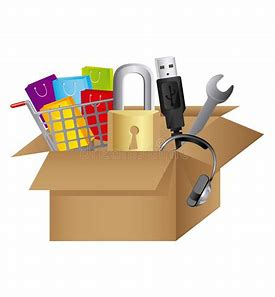 gene
 these
 recede
 delete
 impede
 scheme
7. concede
8. stampede
9. complete
10. extreme
11. athlete
12. concrete
13. supreme
14. intervene
15. phoneme
16. Chinese
17. obsolete
18. centipede
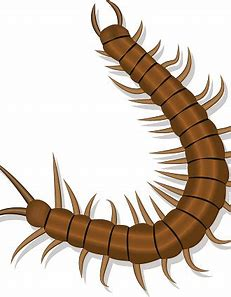 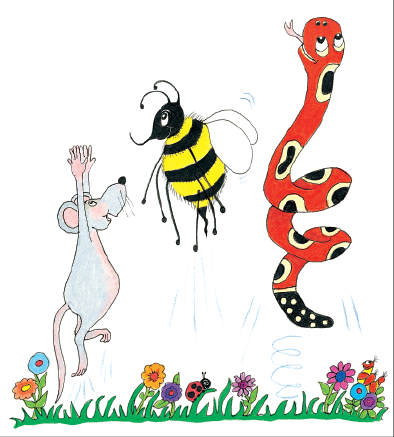 Let’s review
suffixes.
suffixes
dogs
 birds
suffixes
dogs
 birds
 
 boxes
suffixes
dogs
 birds
 
 boxes
 
 daisies
suffixes
dogs
 birds
 
 boxes
 
 daisies

 walked
 looked
suffixes
dogs
 birds
 
 boxes
 
 daisies

 walked
 looked
 walking
suffixes
dogs
 birds
 
 boxes
 
 daisies

 walked
 looked
 walking
suffixes
→present participle
Activity Page:
The Present Participle
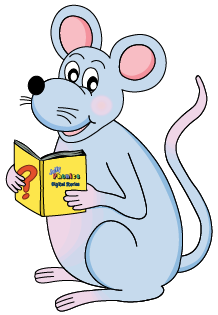 boil
 deliver
 inject
 perform
 sprout
boiling
 delivering
 injecting
 performing
 sprouting
boilling
 delivering
 injecting
 performing
 sprouting
amuse   
 describe
 serve
 exercise
 wipe
boiling
 delivering
 injecting
 performing
 sprouting
amusing
 describing
 serving
 exercising
 wiping
boiling
 delivering
 injecting
 performing
 sprouting
amusing
 describing
 serving
 exercising
 wiping
admit
 shop
 grin
 knit
 stop
boiling
 delivering
 injecting
 performing
 sprouting
amusing
 describing
 serving
 exercising
 wiping
admitting
 shopping
 grinning
 knitting
 stopping
boiling
 delivering
 injecting
 performing
 sprouting
amusing
 describing
 serving
 exercising
 wiping
admitting
 shopping
 grinning
 knitting
 stopping
carry
  dry
  hurry
  stay
  tidy
boiling
 delivering
 injecting
 performing
 sprouting
amusing
 describing
 serving
 exercising
 wiping
admitting
 shopping
 grinning
 knitting
 stopping
carrying
  drying
  hurrying
  staying
  tidying
boiling
 delivering
 injecting
 performing
 sprouting
amusing
 describing
 serving
 exercising
 wiping
admitting
 shopping
 grinning
 knitting
 stopping
carrying
  drying
  hurrying
  staying
  tidying
lie          　　　      tie
boiling
 delivering
 injecting
 performing
 sprouting
amusing
 describing
 serving
 exercising
 wiping
admitting
 shopping
 grinning
 knitting
 stopping
carrying
  drying
  hurrying
  staying
  tidying
lie → lying  　　　  tie → tying
present participle
boiling
 delivering
 injecting
 performing
 sprouting
amusing
 describing
 serving
 exercising
 wiping
admitting
 shopping
 grinning
 knitting
 stopping
carrying
  drying
  hurrying
  staying
  tidying
lie → lying  　　　  tie → tying
present participle
boiling
 delivering
 injecting
 performing
 sprouting
amusing
 describing
 serving
 exercising
 wiping
admitting
 shopping
 grinning
 knitting
 stopping
carrying
  drying
  hurrying
  staying
  tidying
lie → lying  　　　  tie → tying
flying
present participle
boiling
 delivering
 injecting
 performing
 sprouting
amusing
 describing
 serving
 exercising
 wiping
admitting
 shopping
 grinning
 knitting
 stopping
carrying
  drying
  hurrying
  staying
  tidying
lie → lying  　　　  tie → tying
flying   grabbing
present participle
boiling
 delivering
 injecting
 performing
 sprouting
amusing
 describing
 serving
 exercising
 wiping
admitting
 shopping
 grinning
 knitting
 stopping
carrying
  drying
  hurrying
  staying
  tidying
lie → lying  　　　  tie → tying
flying   grabbing   reminding
present participle
boiling
 delivering
 injecting
 performing
 sprouting
amusing
 describing
 serving
 exercising
 wiping
admitting
 shopping
 grinning
 knitting
 stopping
carrying
  drying
  hurrying
  staying
  tidying
lie → lying  　　　  tie → tying
flying   grabbing   reminding
 measuring
present participle
boiling
 delivering
 injecting
 performing
 sprouting
amusing
 describing
 serving
 exercising
 wiping
admitting
 shopping
 grinning
 knitting
 stopping
carrying
  drying
  hurrying
  staying
  tidying
lie → lying  　　　  tie → tying
flying   grabbing   reminding
 measuring   juggling
present participle
boiling
 delivering
 injecting
 performing
 sprouting
amusing
 describing
 serving
 exercising
 wiping
admitting
 shopping
 grinning
 knitting
 stopping
carrying
  drying
  hurrying
  staying
  tidying
lie → lying  　　　  tie → tying
flying   grabbing   reminding
 measuring   juggling   planning
present participle
boiling
 delivering
 injecting
 performing
 sprouting
amusing
 describing
 serving
 exercising
 wiping
admitting
 shopping
 grinning
 knitting
 stopping
carrying
  drying
  hurrying
  staying
  tidying
lie → lying  　　　  tie → tying
flying   grabbing   reminding
 measuring   juggling   planning
 frightening
present participle
boiling
 delivering
 injecting
 performing
 sprouting
amusing
 describing
 serving
 exercising
 wiping
admitting
 shopping
 grinning
 knitting
 stopping
carrying
  drying
  hurrying
  staying
  tidying
lie → lying  　　　  tie → tying
flying   grabbing   reminding
 measuring   juggling   planning
 frightening   tying
present participle
boiling
 delivering
 injecting
 performing
 sprouting
amusing
 describing
 serving
 exercising
 wiping
admitting
 shopping
 grinning
 knitting
 stopping
carrying
  drying
  hurrying
  staying
  tidying
lie → lying  　　　  tie → tying
flying   grabbing   reminding
 measuring   juggling   planning
 frightening   tying   irritating
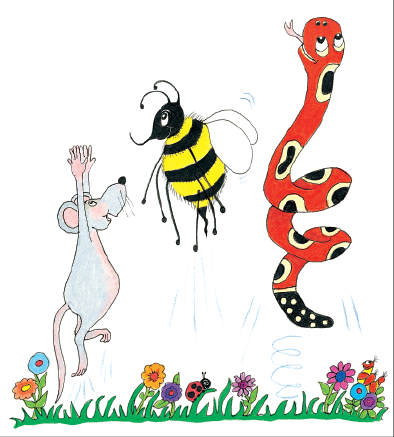 Thank you!